4491-06 Dependency Exemptions v11.0 VO.pptx
Dependency Exemptions
Pub 4012  Tab C
Form 1040  Lines 6
Pub 17 Chapter 3
12/29/2011
Tax Law Training (NJ) TY2011 v11.0
1
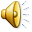 Dependent Exemptions
Pub 4012: Page C-2
Tax Law Training (NJ) TY2011 v11.0
2
12/29/2011
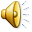 Dependent Exemptions
Definition: Dependent other than taxpayer/spouse who entitles taxpayer to exemption i.e.
Qualifying child - OR
Qualifying relative
Tax Law Training (NJ) TY2011 v11.0
3
12/29/2011
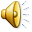 Federal Dependency Criteria
Relationship
Age - Not applicable for Qualifying Relative
Residency
Gross Income – Not applicable for Qualifying Child
Support 
Citizen/Resident
Tax Law Training (NJ) TY2011 v11.0
4
12/29/2011
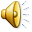 Relationship & Citizen/Residency
Relationship Test:  Qualifying Child (QC)
Son, Daughter, Step or foster child, brother, sister, grandchild, niece or nephew
Aunts, Uncles and cousins do not qualify
Relationship Test: Qualifying Relative (QR)
Same as Qualifying Child + Father, Mother, Grandparents, Uncle/Aunt, all In-Laws (not cousins)
		and
Any other person who lived with you all year as a member of your household
Citizen/Residence Test:  Must be US citizen or resident of US, Canada or Mexico for QC & QR
Tax Law Training (NJ) TY2011 v11.0
5
12/29/2011
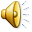 Dependency Criteria
Qualifying Child
Age <19 or <24 if student or disabled
Age must be younger than TP (except if child is disabled)
Gross Income
Any income
Support
Child must not provide >50% 
Residency:  Must live with TP >1/2 of year
Qualifying Relative
Age:  Any age

Gross Income
Must be <$3,700
Support
TP must provide>50%
Residency: 
Relatives - Do not have to live with TP
Any other - Must live with TP all year
Tax Law Training (NJ) TY2011 v11.0
6
12/29/2011
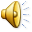 Qualifying Child Of Non-Custodial Parent
Parents are divorced, legally separated or lived apart for the last 6 months

Child received more than 50% support from the parents

Child was in custody of one or both parents for more than half the year

Decree or signed agreement by custodial parent provides that the non-custodial parent can claim exemption (Form 8332 is required)
Tax Law Training (NJ) TY2011 v11.0
7
12/29/2011
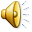 What Is Support
Pub 4012: Page C-8 (Worksheet)

Dependent portion of household expenses (includes rent, food, utilities, repairs)
		and
Dependent portion of personal expenses (includes clothing, education, medical, travel)

50% is the magic number - TP usually knows
What is not included in support – See Pub 17, Chapter 3
Tax Law Training (NJ) TY2011 v11.0
8
12/29/2011
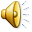 Main Information SheetDependents – TaxWise Tips
Check DC box for Child & Dependent Care expenses when applicable
Always check EIC box for children
CTC box is automatically checked
List dependents from youngest to oldest
If more than 4 dependents see TaxWise HELP for additional instructions
Tax Law Training (NJ) TY2011 v11.0
9
12/29/2011
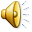 EXEMPTIONS QUIZ #1	Tab C
John supports his wife’s Uncle George who lives in another city and has $2400 of taxable income.  John files MFJ.
Can John claim George as a dependent if all other tests met?
YES
Tax Law Training (NJ) TY2011 v11.0
10
12/29/2011
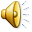 [Speaker Notes: Let them read the problems and think about them then go through them one at a time]
EXEMPTIONS QUIZ #1, cont’d
What if John is divorced?
Would he still be able to claim his wife’s Uncle George?
NO – his wife’s uncle is not an official “in-law”
Tax Law Training (NJ) TY2011 v11.0
11
12/29/2011
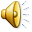 EXEMPTIONS QUIZ #2
John is also supporting his own cousin who earns $3000 and lives in another city.
Can John claim him?
NO – cousin is not a qualifying person
Tax Law Training (NJ) TY2011 v11.0
12
12/29/2011
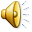 EXEMPTIONS QUIZ #3
Ralph is 64 and lives with his son and daughter-in-law all year.  Ralph earned $4700.
Can Ralph’s son claim him as a dependent?
NO – income over $3,650
Tax Law Training (NJ) TY2011 v11.0
13
12/29/2011
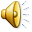 [Speaker Notes: Let them read the problems and think about them then go through them one at a time]
EXEMPTIONS QUIZ #4
Ralph’s children are also supporting his friend, Fred, who lives with them.
Fred’s only income is social security of $5000.
Can Fred be claimed?
YES, gross income test does not count income that is exempt from tax
Tax Law Training (NJ) TY2011 v11.0
14
12/29/2011
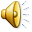 EXEMPTIONS QUIZ #5
Jennifer, age 25, is a full-time student who lived at home with her parents all year.
Jennifer made $3000 and her parents provided over half of her support.
Can Jennifer's parents claim her as a dependent?
Tax Law Training (NJ) TY2011 v11.0
15
12/29/2011
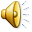 EXEMPTIONS QUIZ #5 – ANSWER A
Is Jennifer a Qualifying Child?
NO.  She satisfies the residency and relationship tests, but not the age test.

If Jennifer is not a Qualifying Child, is she a Qualifying Relative Dependent?
Tax Law Training (NJ) TY2011 v11.0
16
12/29/2011
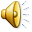 EXEMPTIONS QUIZ #5 – ANSWER B
Is Jennifer a Qualifying Relative?
YES
She is their daughter
She earned less than $3650
Parents provided >50% support
Not the Qualifying Child of anyone
Can be claimed if all other tests met
Tax Law Training (NJ) TY2011 v11.0
17
12/29/2011
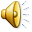 EXEMPTIONS QUIZ #6
Stacy has a son, Ben, age 14, and they lived with Stacy's boyfriend (who is not Ben's father) all year.
Stacy made $7,000 and her boyfriend made $50,000.
Can Stacy’s boyfriend claim Ben as a dependent?
Tax Law Training (NJ) TY2011 v11.0
18
12/29/2011
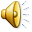 EXEMPTIONS QUIZ #6 – ANSWERS
NO, if Stacy files a return
Ben would be a Qualifying Child of Stacy

YES, if Stacy does not file a return OR files ONLY to get a refund of withholding
Ben could be a Qualifying Relative Dependent of Stacy’s boyfriend
It might be more beneficial, however, for Stacy to file for EIC
Tax Law Training (NJ) TY2011 v11.0
19
12/29/2011
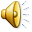